Group 2
For Valentines day, you are taking a whacky exchange student out for a meal. You don’t know them very well, so ask them lots of questions about themselves and tell them about yourself.

Remember: They don’t know anything about you, so as long as you explain things confidently, they will believe anything you say.
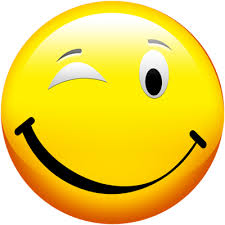 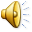 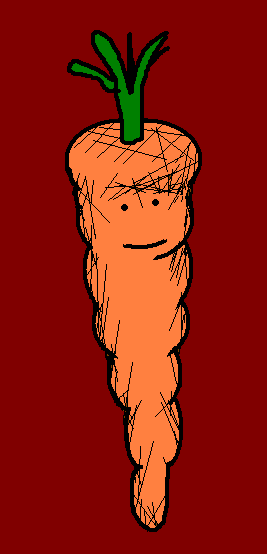 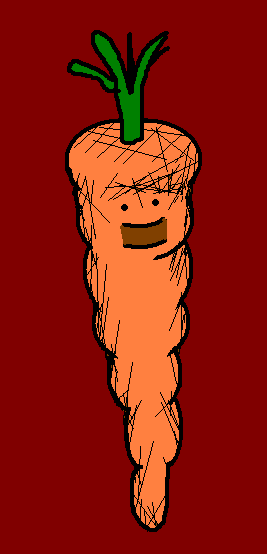 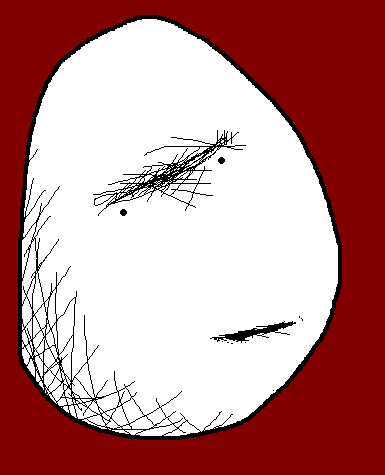 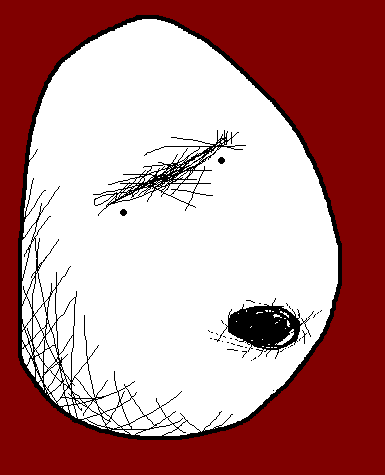 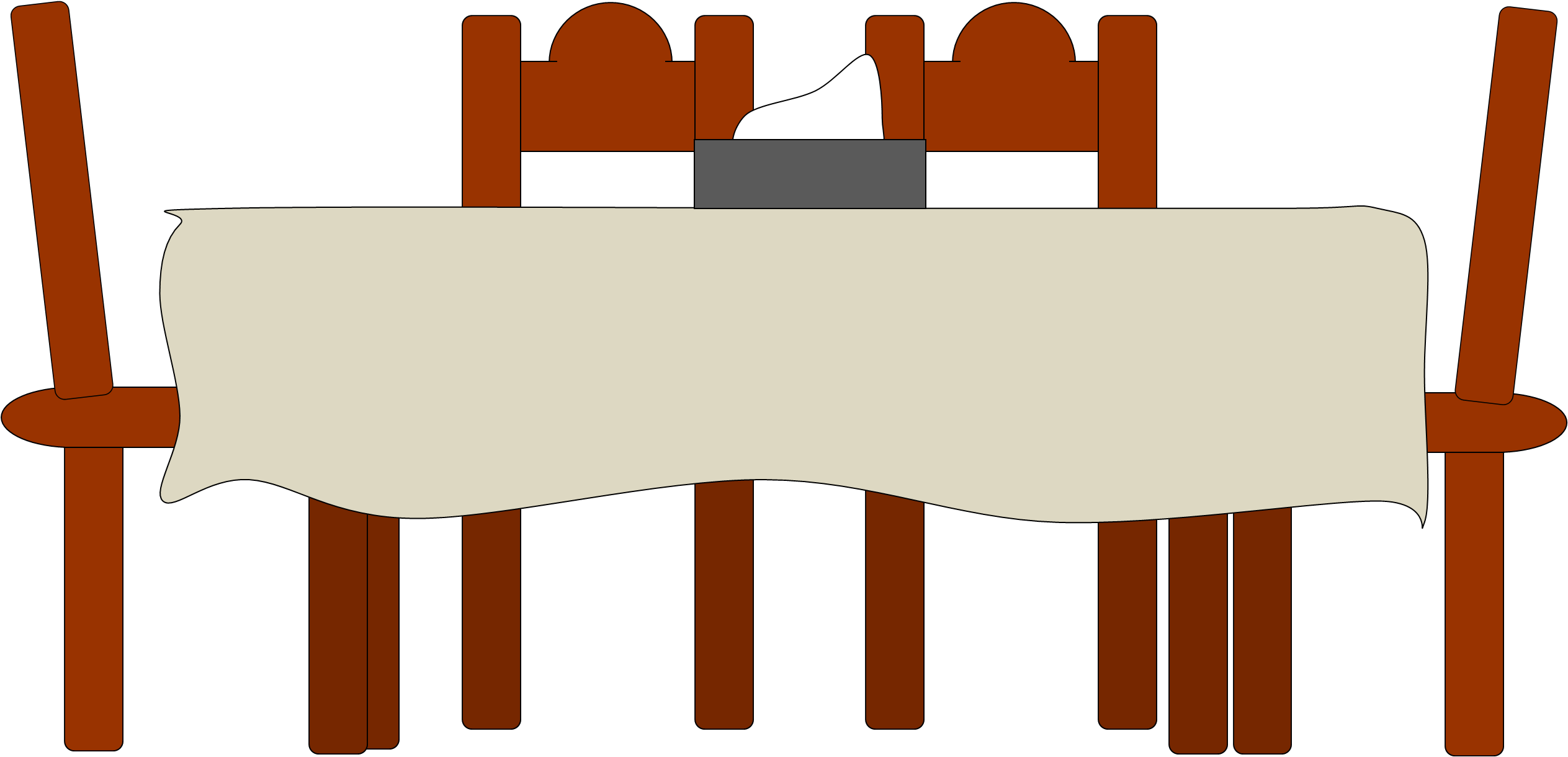 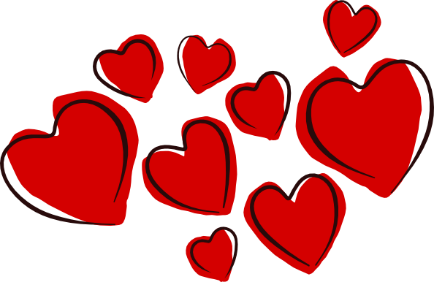 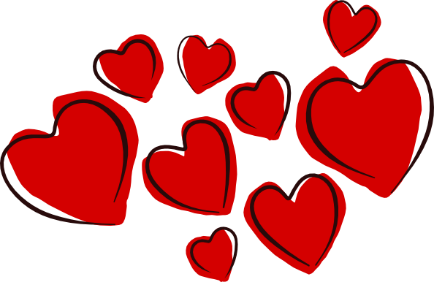 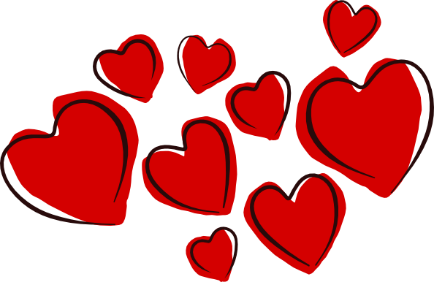 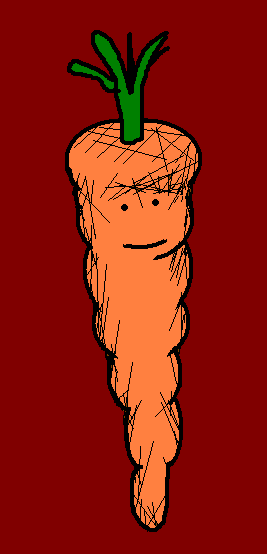 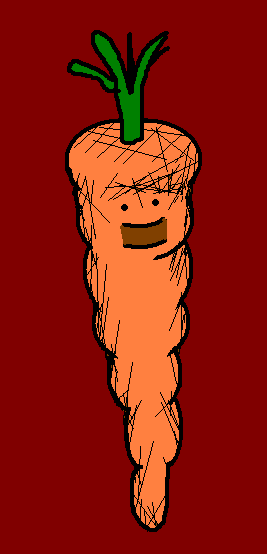 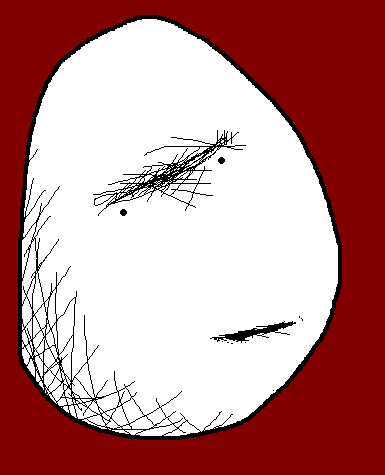 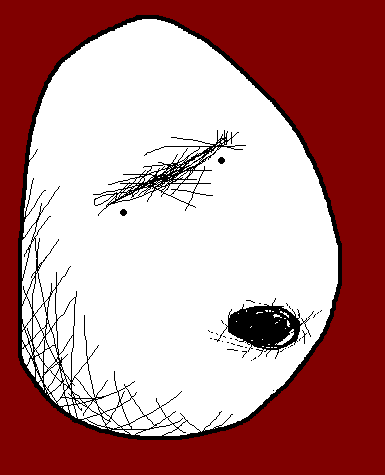 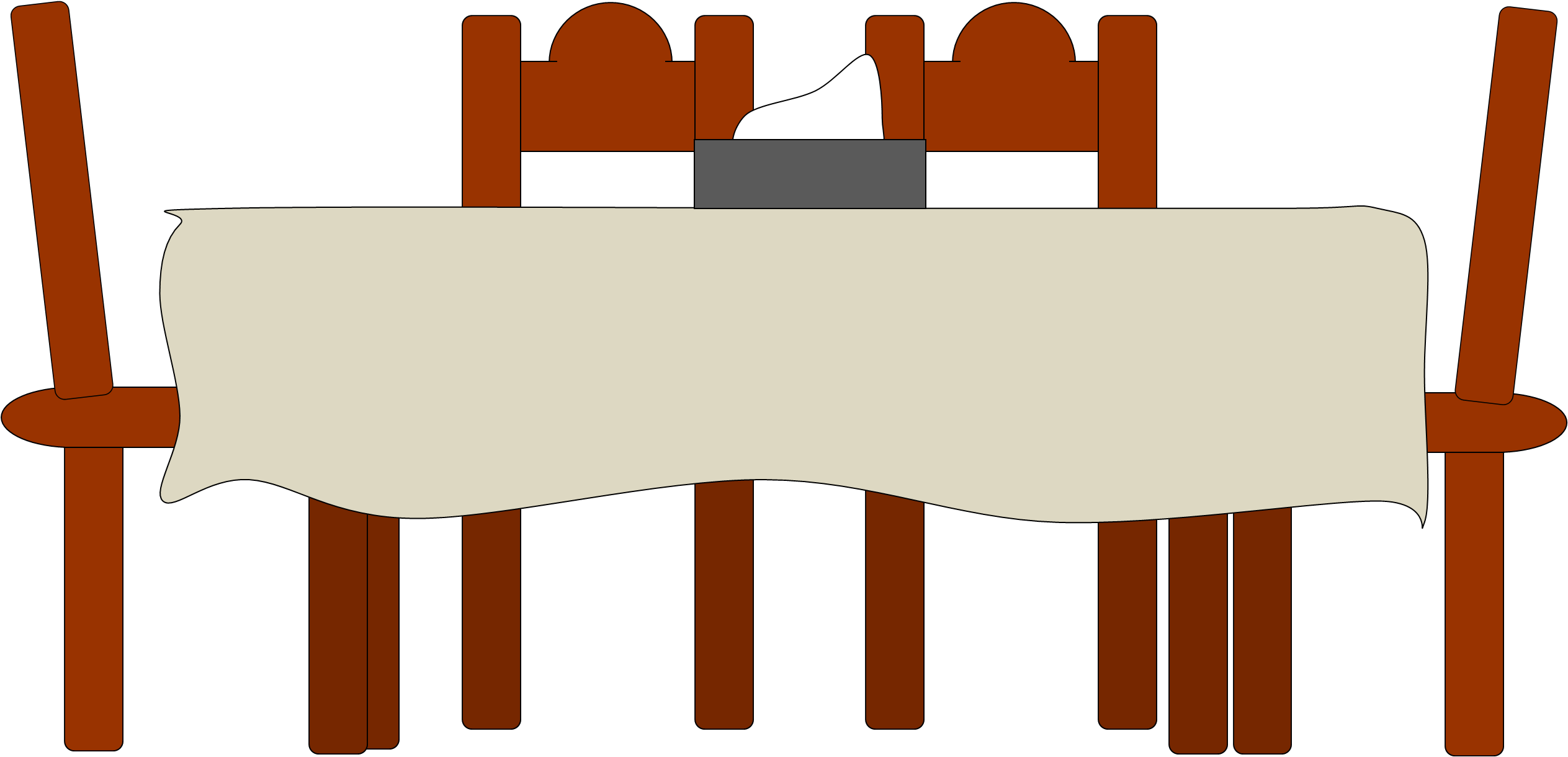 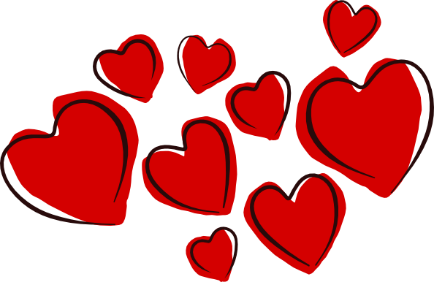 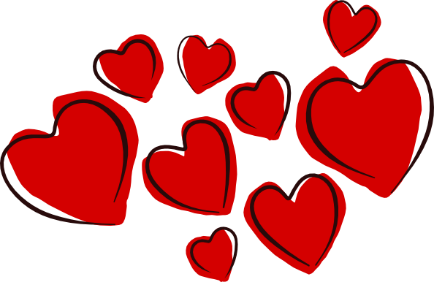 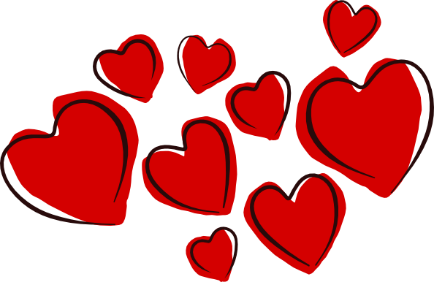 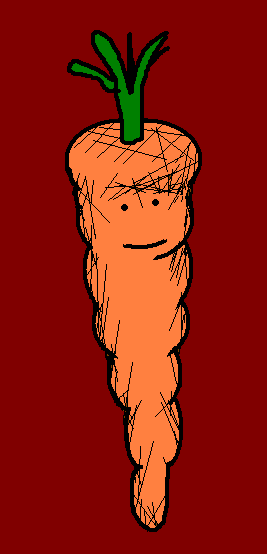 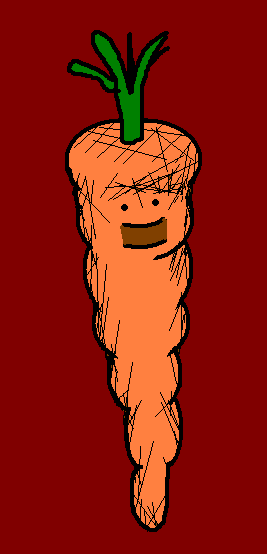 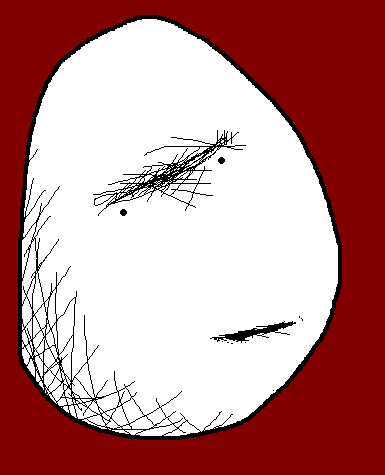 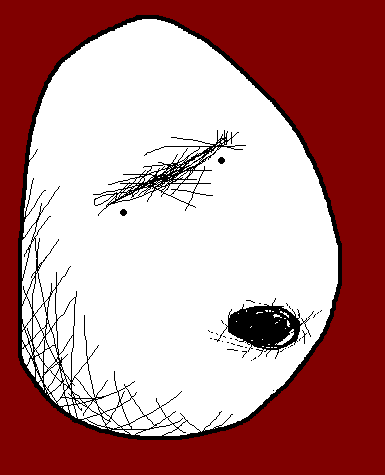 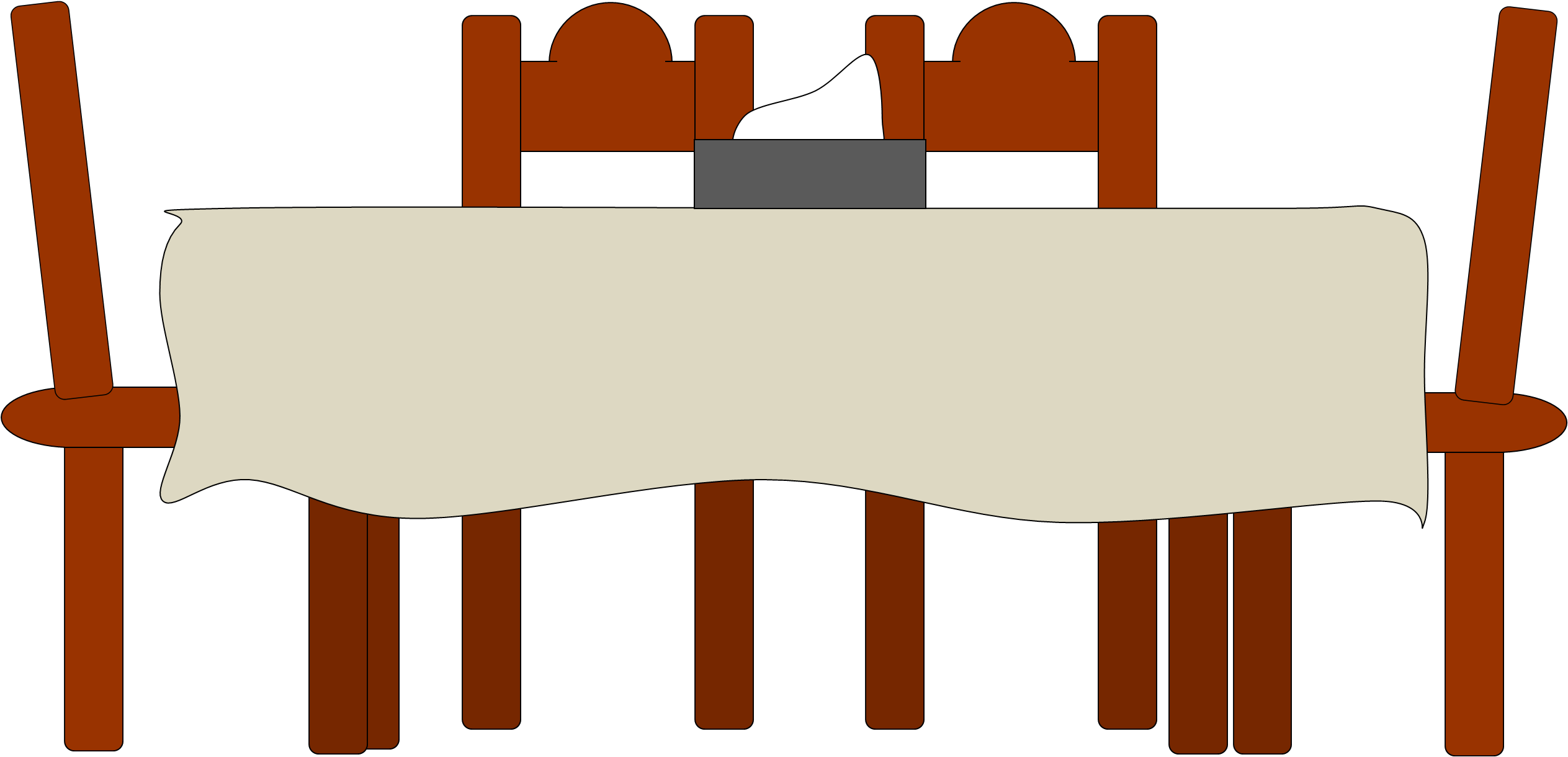 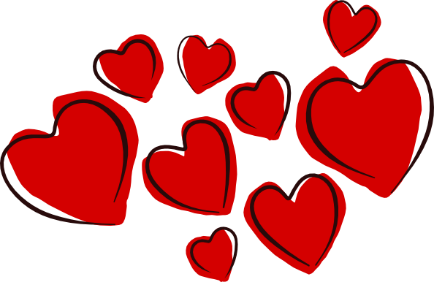 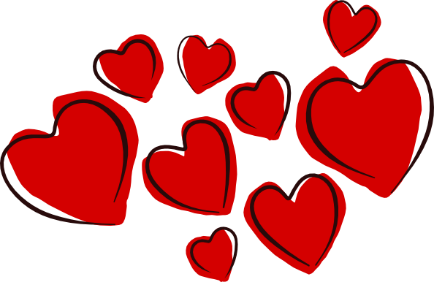 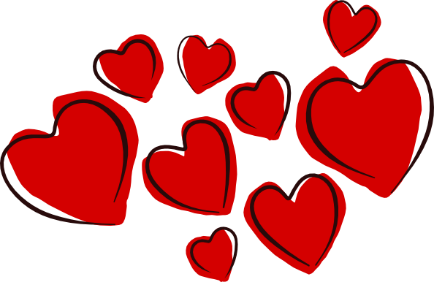 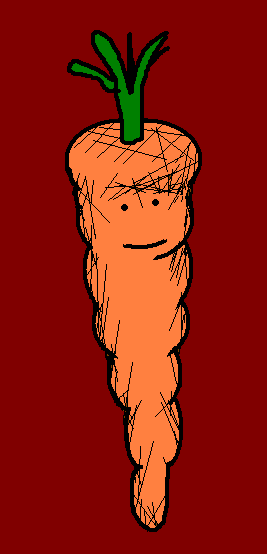 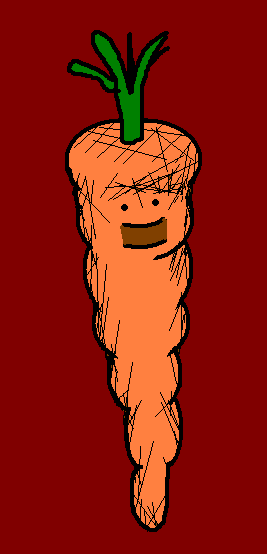 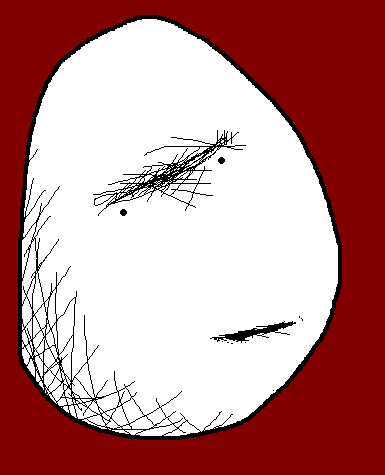 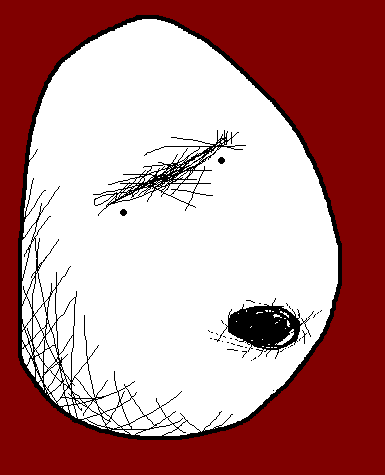 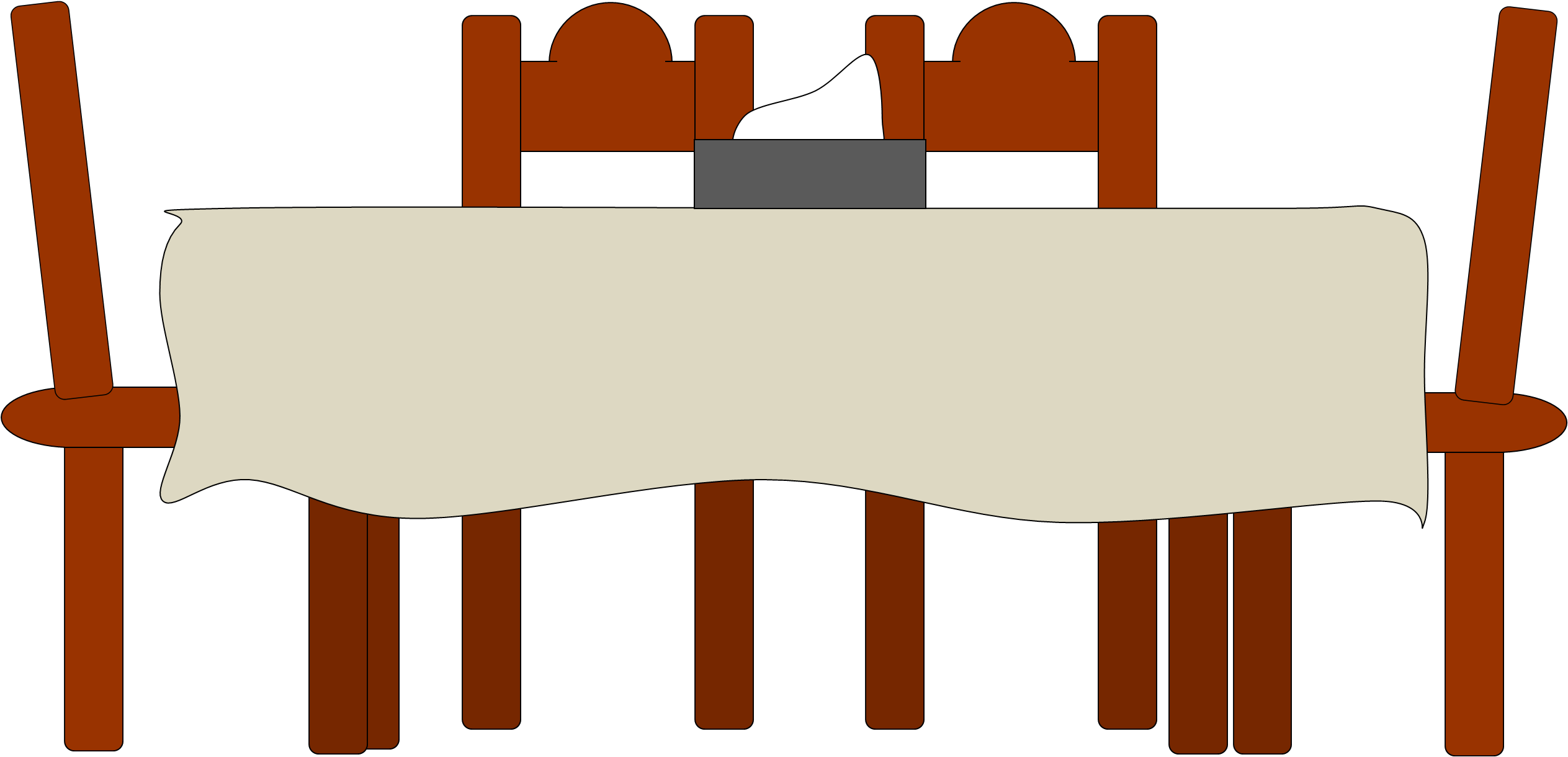 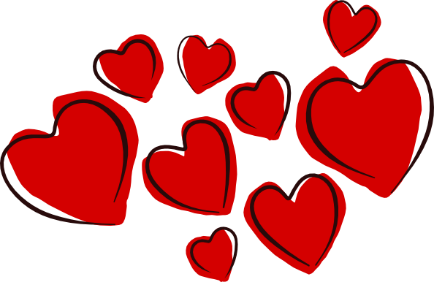 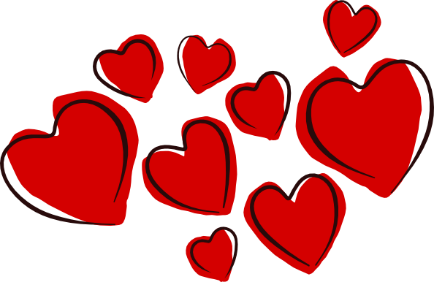 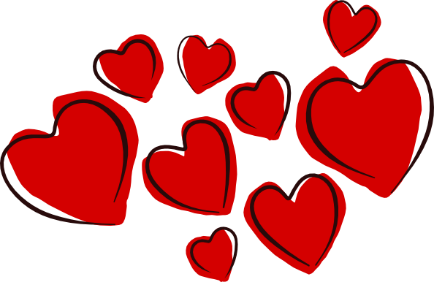 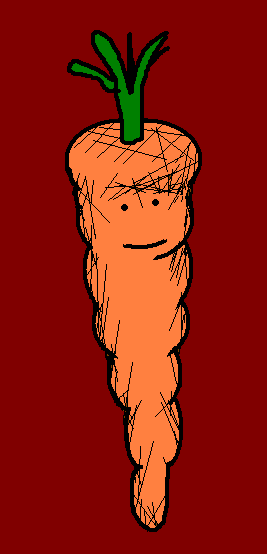 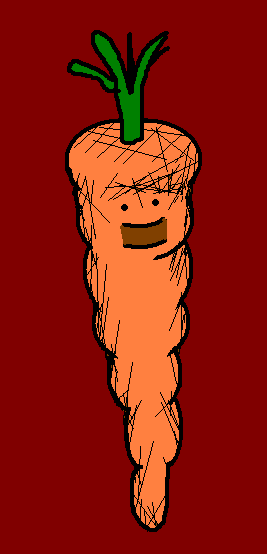 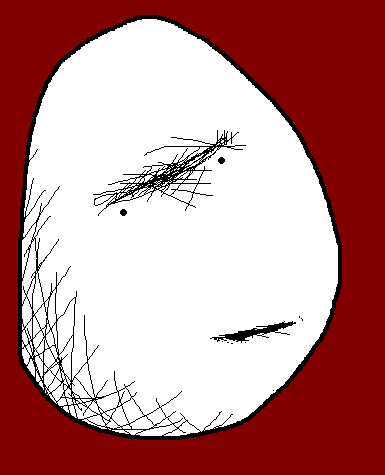 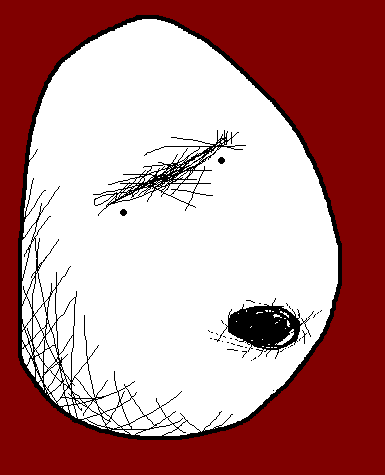 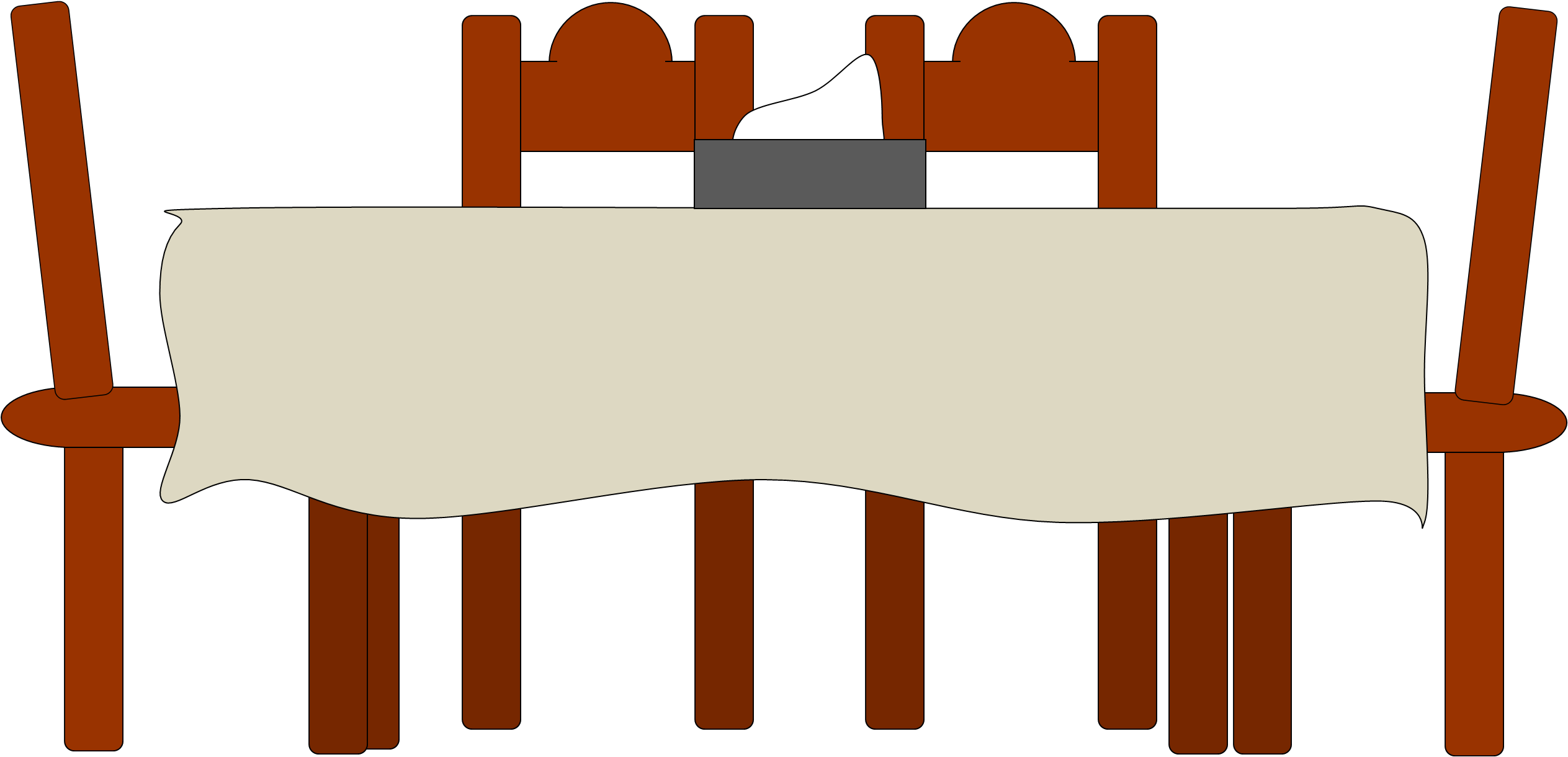 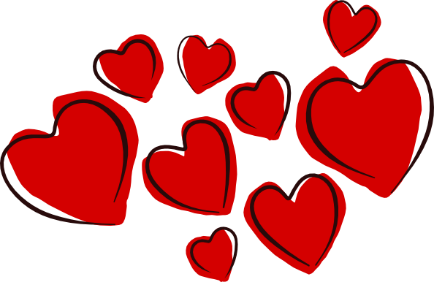 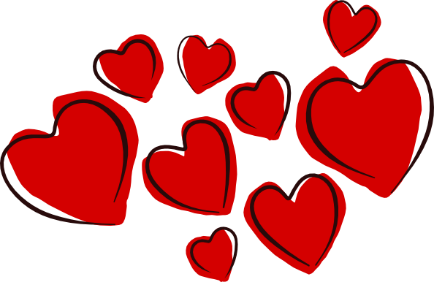 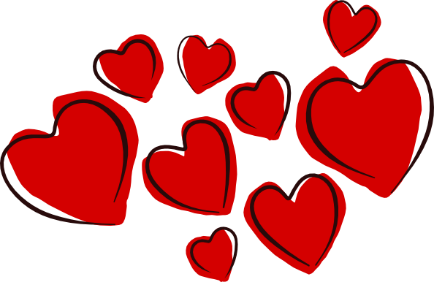 Here are some other whacky talking characters you can use.
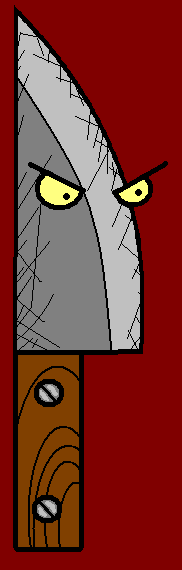 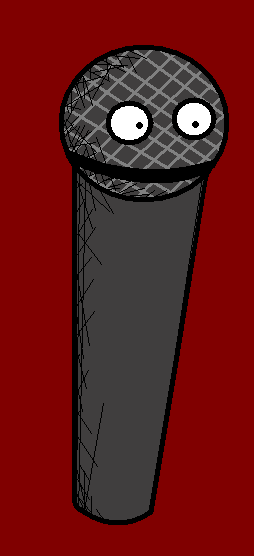 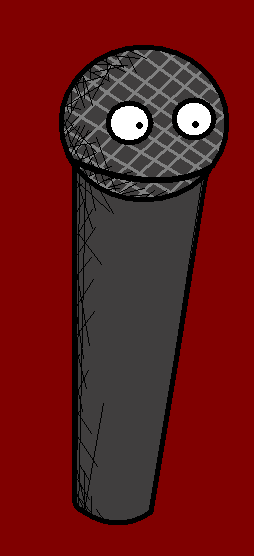 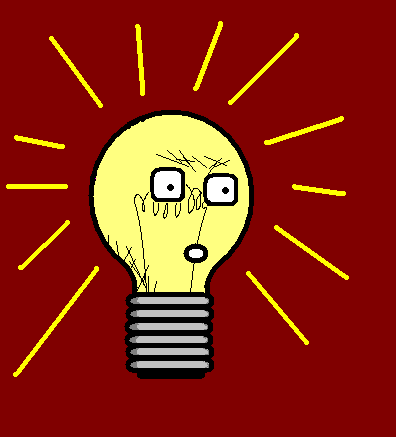 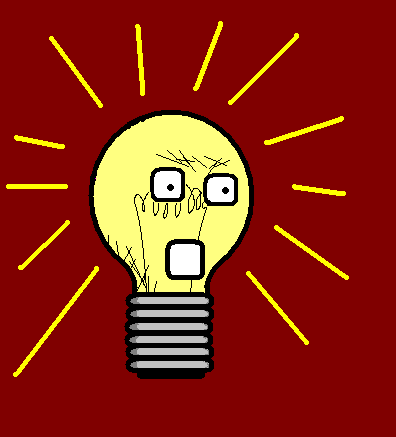 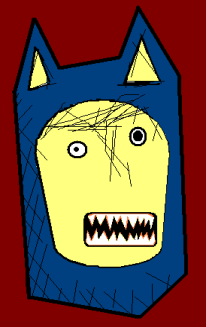 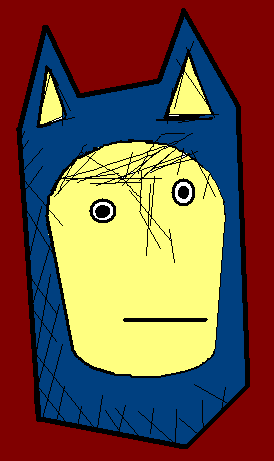 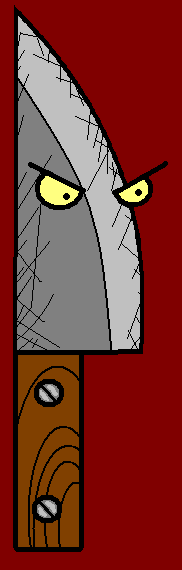 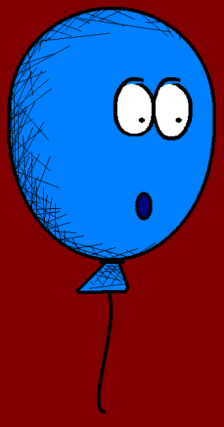 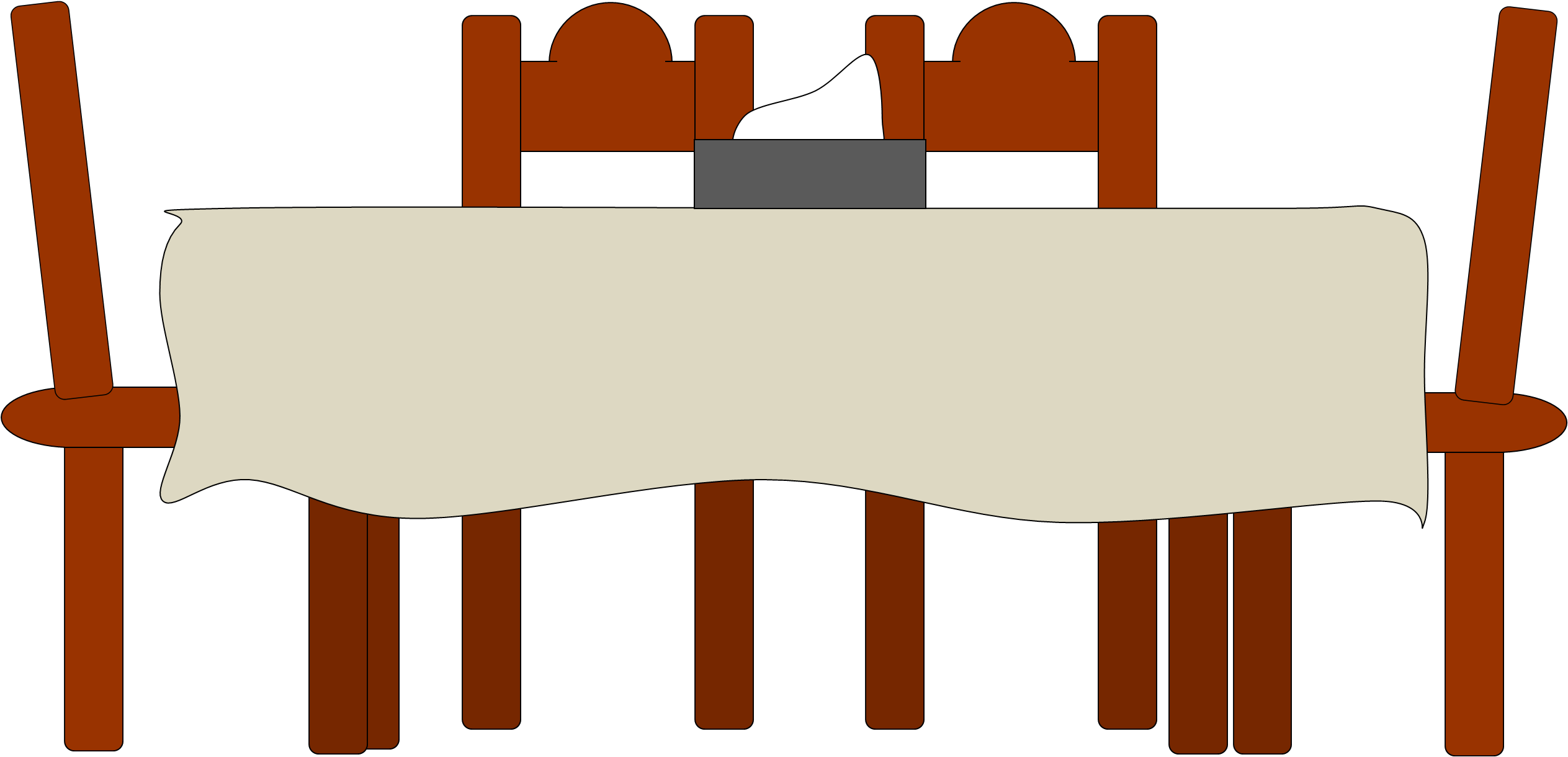 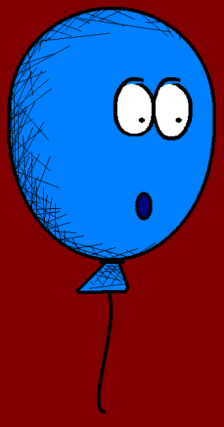 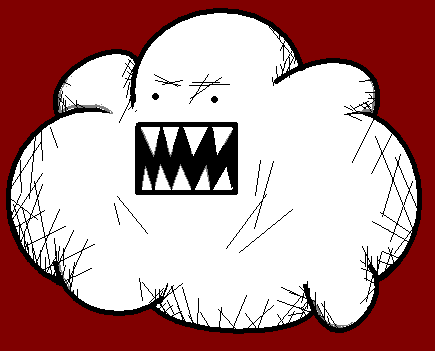 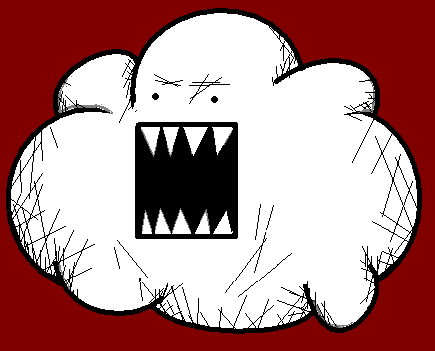 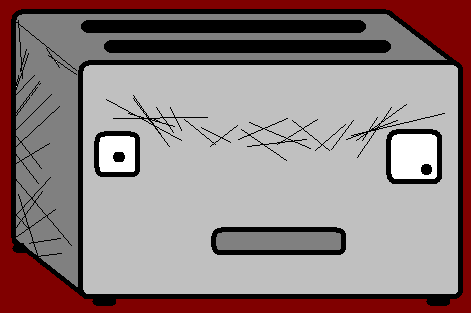 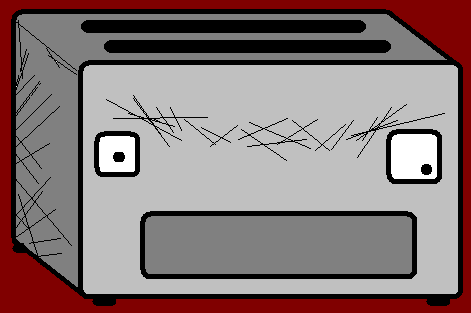 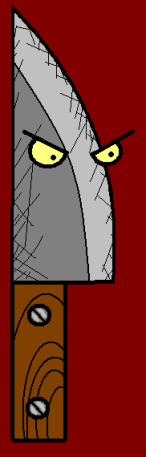 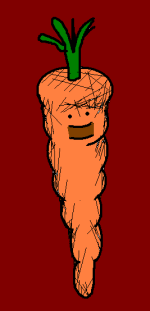 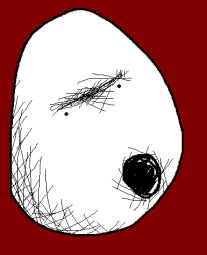 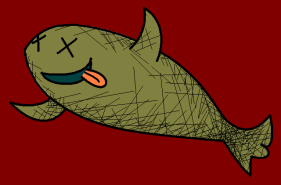 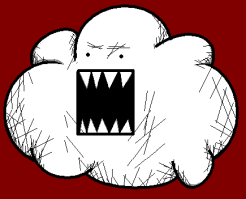 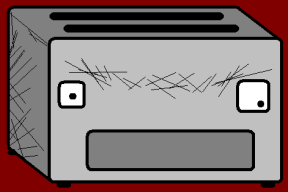 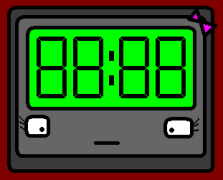 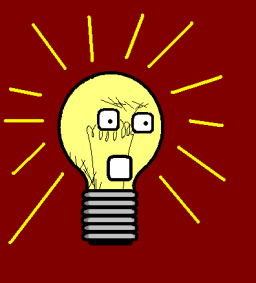 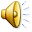 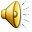 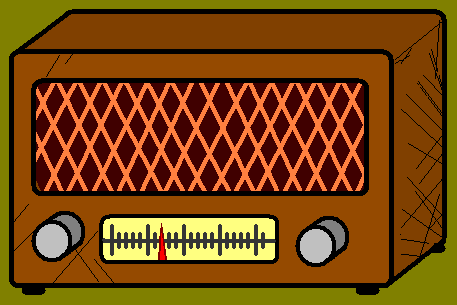 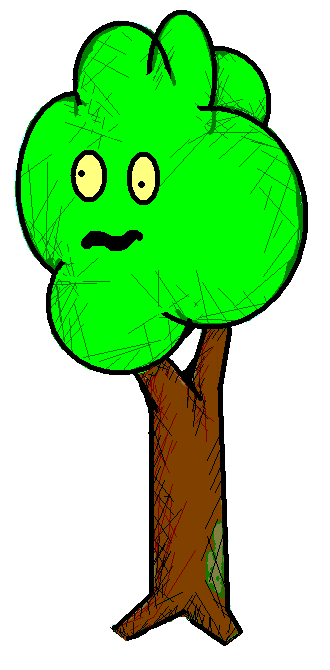 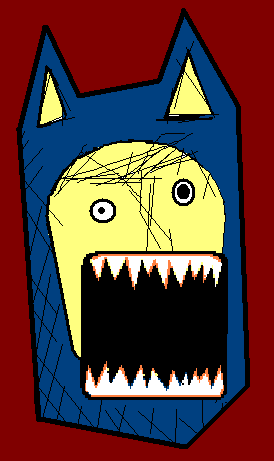 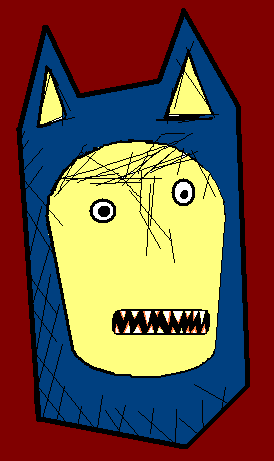 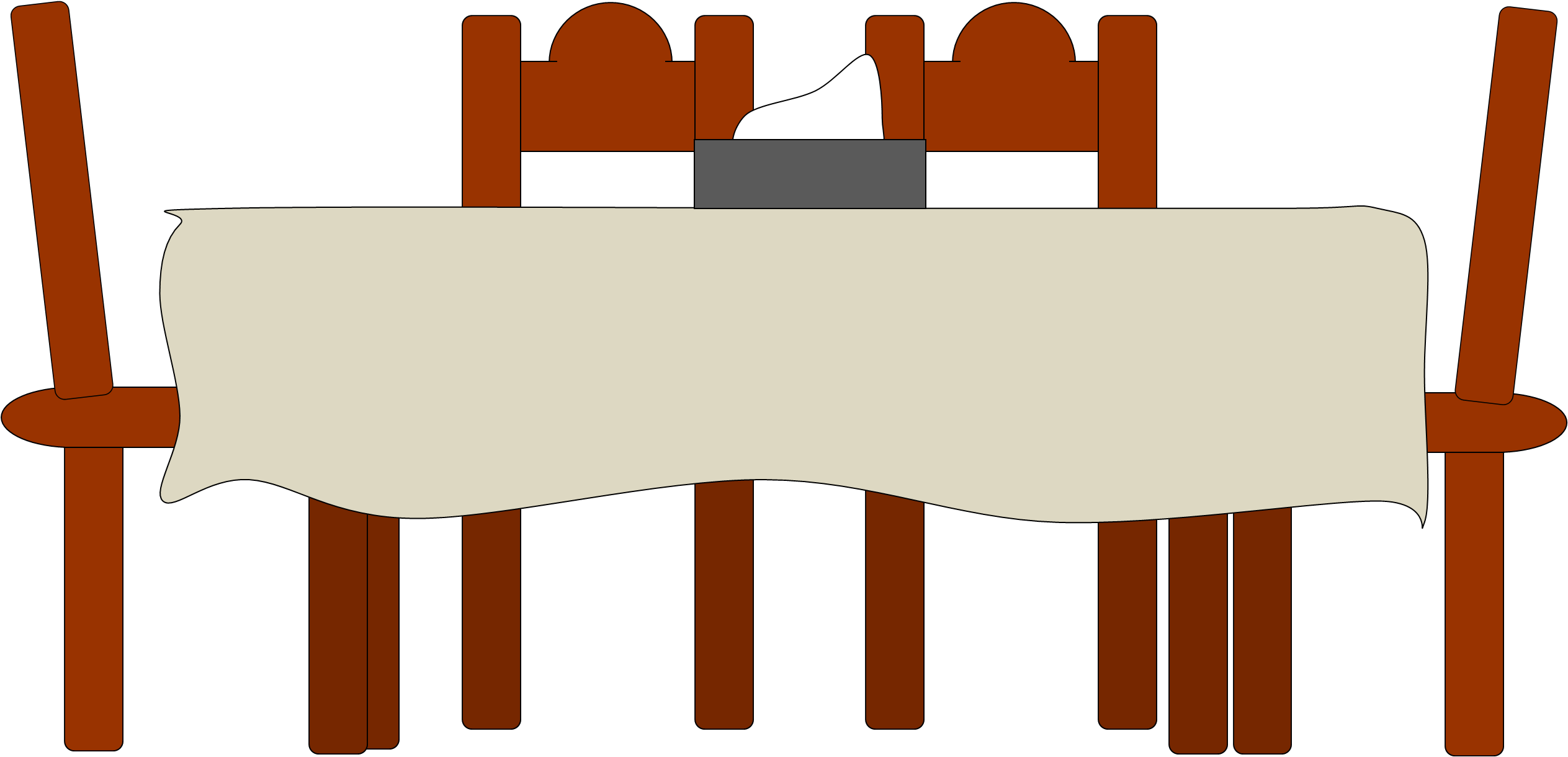 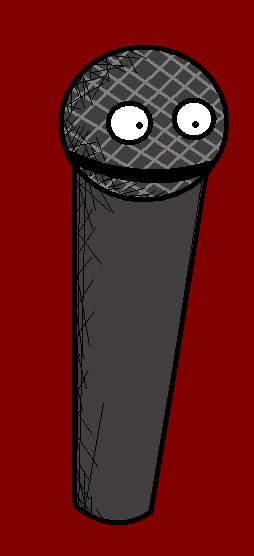 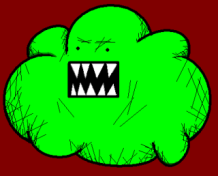 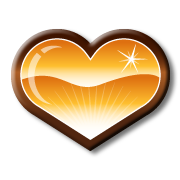 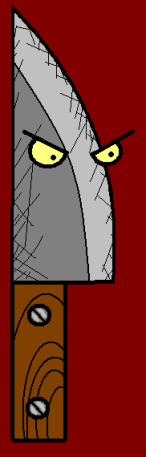 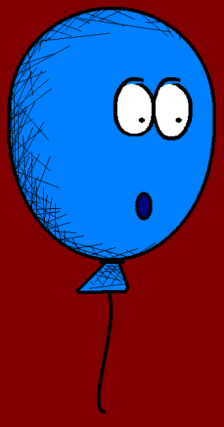